Phénomènes 
Fait par Antoine
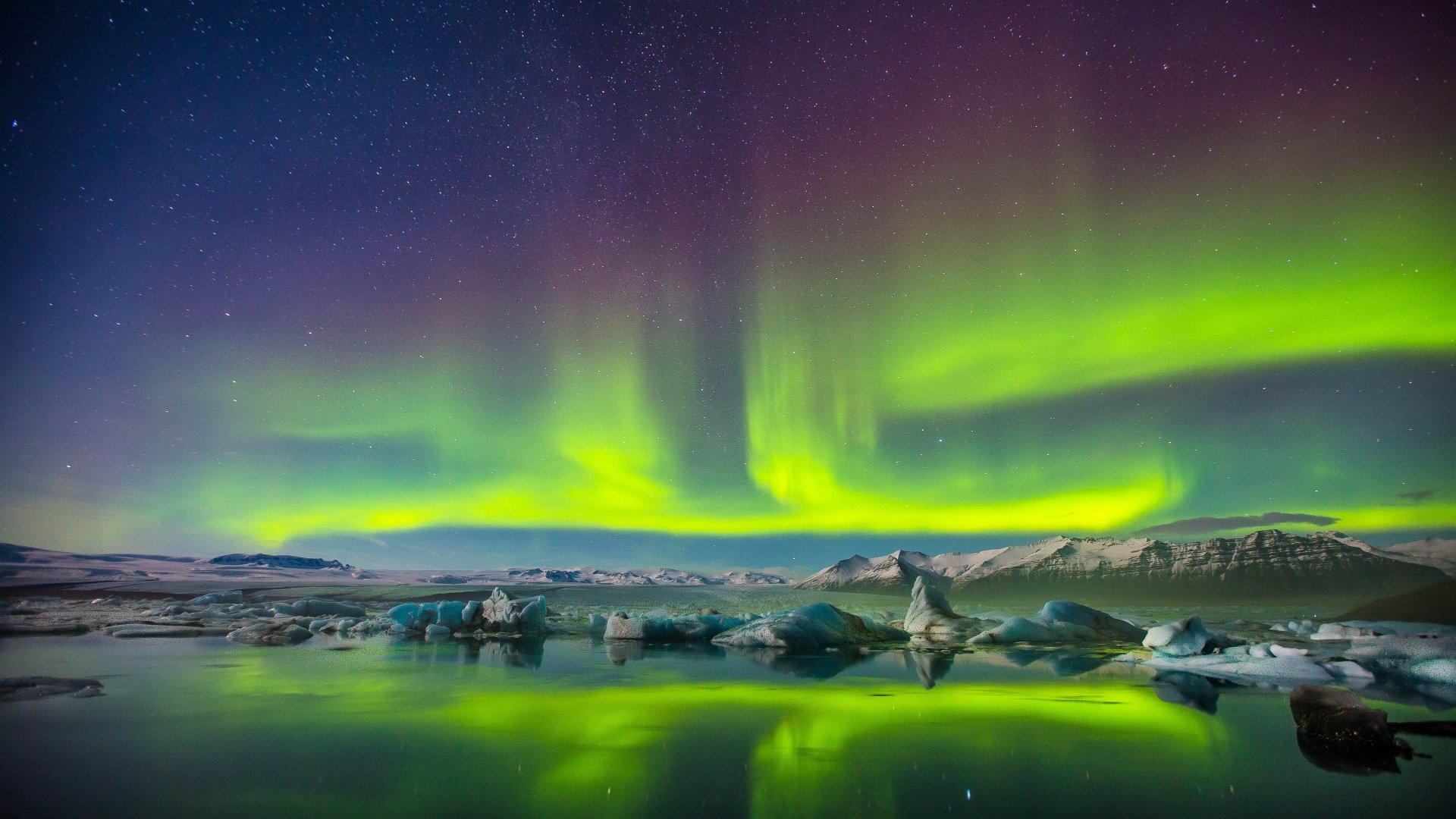 Les Aurores Boréales
Les Étoiles Filantes
Les Province
MRC
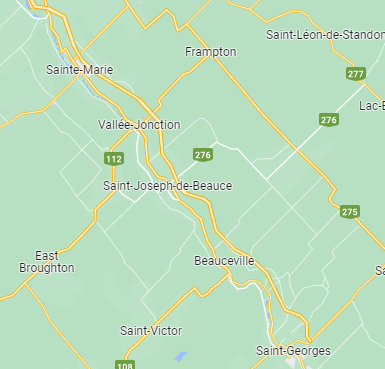 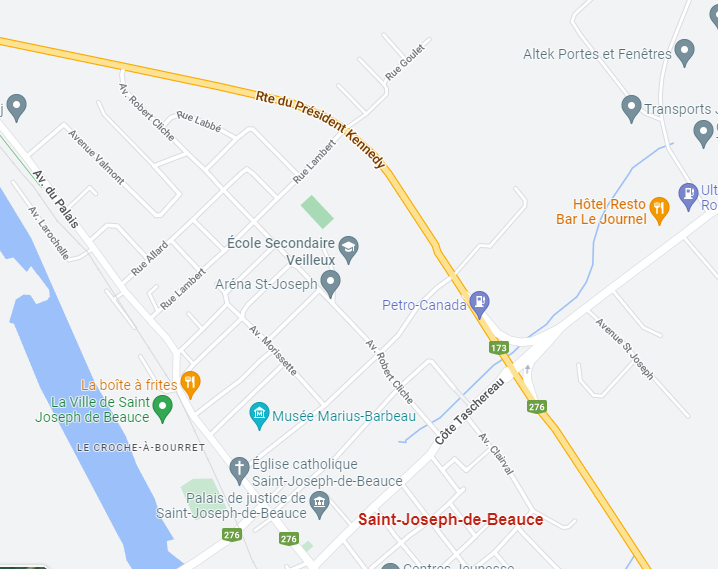 Localité